0:30:00
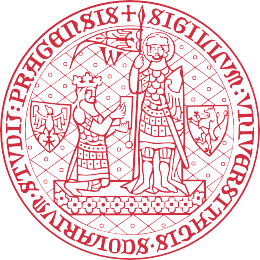 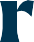 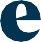 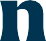 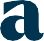 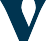 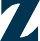 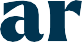 Správní právo IV.
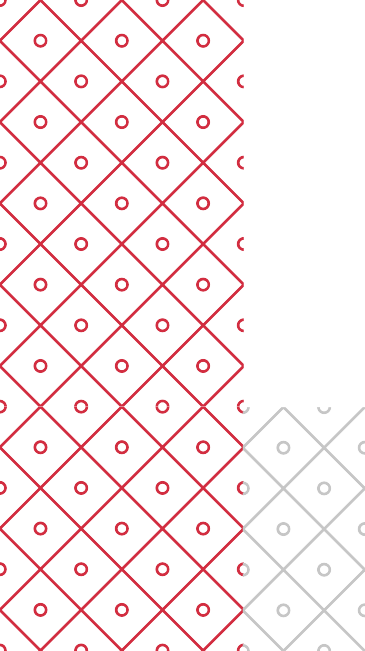 Urychlení výstavby strategické infrastruktury
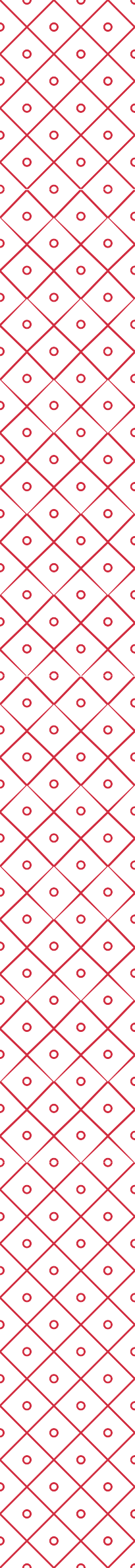 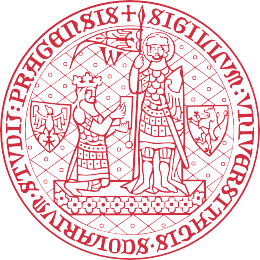 Přehled prezentace
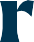 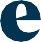 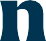 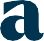 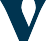 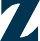 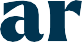 Postavení zákona č. 416/2009 Sb. ve vztahu k jiným předpisům 
Specifické kategorie staveb v urychleném režimu
Specifická ustanovení ve vztahu ke stavbám dopravní infrastruktury
1.
Postavení zákona č. 416/2009 Sb. ve vztahu k jiným předpisům
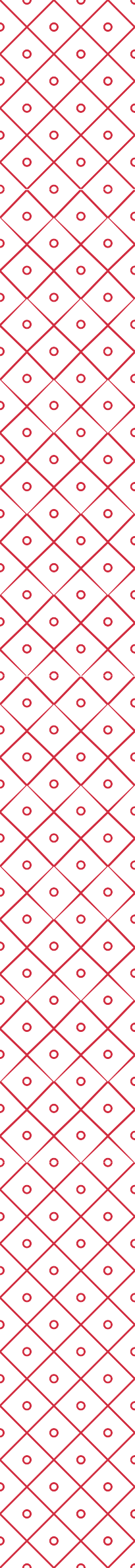 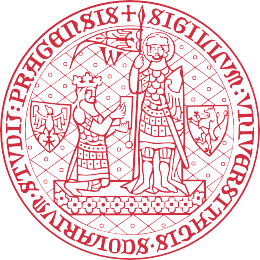 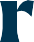 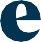 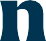 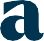 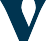 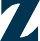 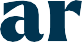 § 1
(1) Tento zákon zapracovává příslušné předpisy Evropské unie24) a upravuje postupy při přípravě a povolování staveb dopravní, vodní, energetické a těžební infrastruktury, infrastruktury pro ukládání oxidu uhličitého, infrastruktury elektronických komunikací a strategických investičních staveb, při získávání práv k pozemkům a stavbám potřebných pro uskutečnění uvedených staveb a uvádění těchto staveb do užívání s cílem urychlit jejich majetkoprávní přípravu, povolování a následný soudní přezkum správních rozhodnutí v souvislosti s těmito stavbami.
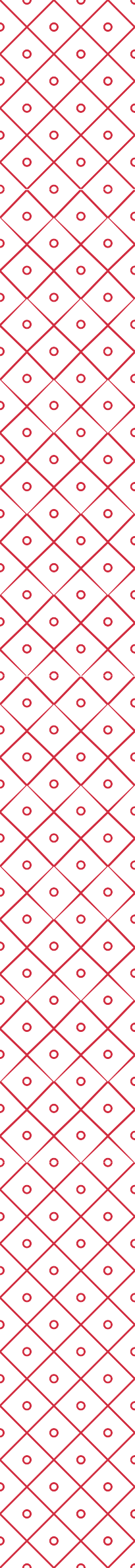 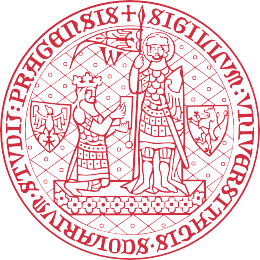 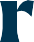 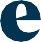 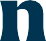 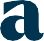 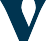 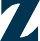 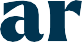 Zákon č. 416/2009 Sb. představuje lex specialis vůči: 
zákonu č. 283/2021 Sb., stavební zákon
Zákonu č. 49/1997 Sb., o civilním letectví
Zákonu č. 184/2006 Sb., zákon o vyvlastnění
Zákonu č. 13/1997 Sb., zákon o pozemních komunikacích
Zákon č. 150/2002 Sb., soudní řád správní
Specifické kategorie staveb v urychleném režimu
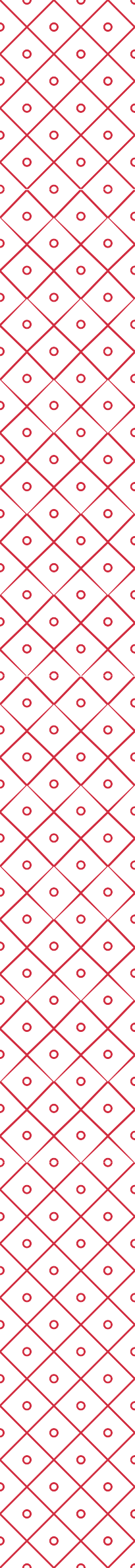 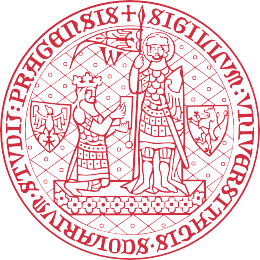 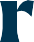 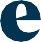 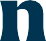 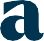 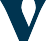 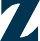 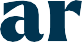 Stavby strategických staveb – dopravní, vodní, energetická infrastruktura (abstraktní kategorie - 1)
Záměry uvedené v Příloze č. 1 tohoto zákona (konkrétní kategorie – konkrétní projekty – 1a)
Stavby vybrané transevropské infrastruktury (konkrétní kategorie – konkrétní projekty – 1b)
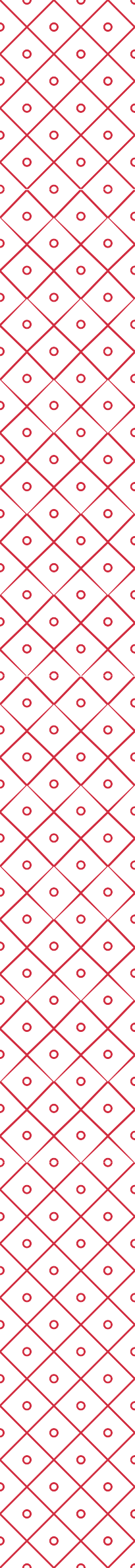 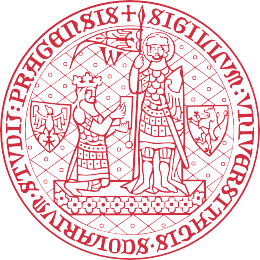 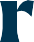 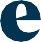 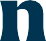 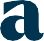 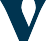 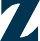 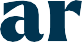 1. Dopravní infrastrukturou se pro účely tohoto zákona rozumí:
a) stavby dálnic nebo silnic I. třídy nebo stavby s nimi související,
(…)
d) terminály železniční a silniční dopravy podle § 5e odst. 1 písm. c),
e) další stavby dopravní infrastruktury1) nebo stavby s nimi související umisťované v plochách nebo koridorech vymezených v územním rozvojovém plánu, nebo
f) v územně plánovací dokumentaci vymezené veřejně prospěšné stavby dopravní infrastruktury1) nebo stavby s nimi související.
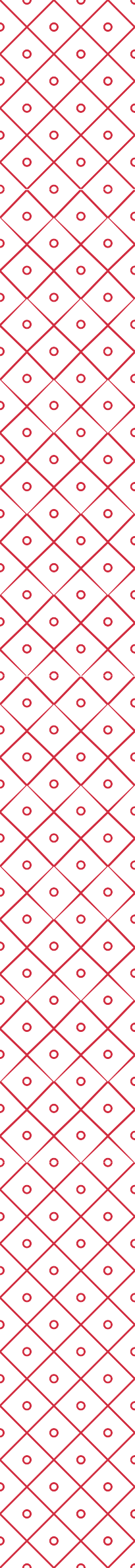 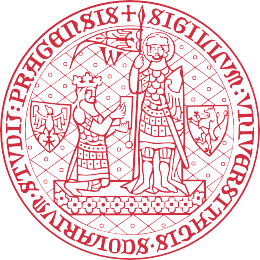 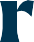 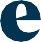 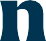 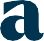 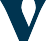 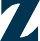 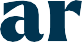 (3) Vodní infrastrukturou se pro účely tohoto zákona rozumí
a) stavba vodního díla11) umisťovaného v plochách a koridorech vymezených v územním rozvojovém plánu a stavby s ním související, nebo
b) stavba vodního díla11) budovaná ve veřejném zájmu na ochranu před povodněmi, k prevenci nebo zmírnění následků sucha, jakož i k jiným účelům podle vodního zákona11) a ve veřejném zájmu, a stavby s ní související.
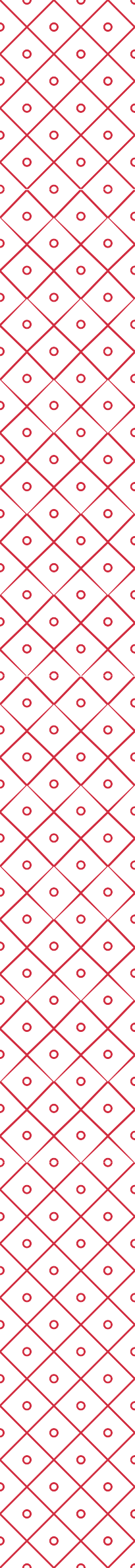 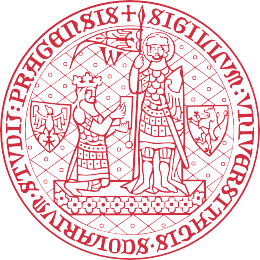 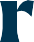 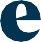 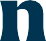 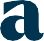 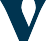 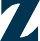 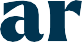 (4) Energetickou infrastrukturou se pro účely tohoto zákona rozumějí stavby a zařízení elektrizační soustavy, plynárenské soustavy, soustavy zásobování tepelnou energií, stavby pro energetickou bezpečnost nebo stavby a zařízení ropovodů a produktovodů podle jiného zákona zřizované a provozované ve veřejném zájmu5), pokud nejsou v rozporu s územním rozvojovým plánem a se zásadami územního rozvoje, dobíjecí stanice, vodíkové čerpací stanice nebo čerpací stanice na zkapalněný metan a stavby související s těmito stavbami a zařízeními. (…)
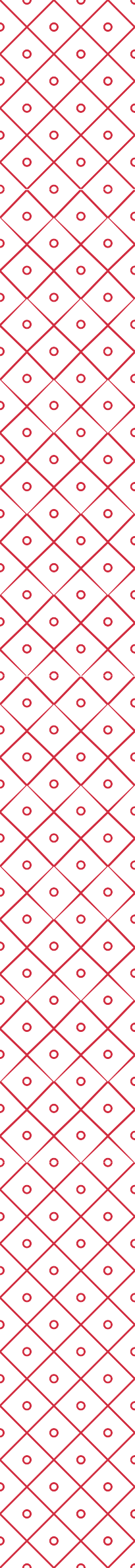 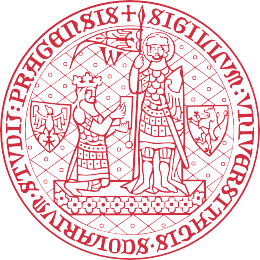 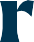 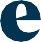 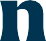 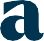 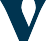 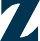 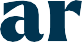 2. Záměry uvedené v Příloze č. 1 tohoto zákona:

1. Dálnice a silnice
1.1 Dálnice
D0 (Pražský okruh), D1, D2, D3, D4, D5, D6, D7, D8, D10, D11, D35, D48, D49, D52, D55,
1.2 Silnice I. třídy
I/9, I/11, I/12, I/13, I/23, I/33, I/35, I/42, I/45, I/46, I/49, I/50, I/56, I/57, I/58, I/67, I/73,

4. Infrastruktura pro leteckou dopravu
paralelní dráha ke vzletům a přistávání letadel na letišti Václava Havla Praha,
nové oplocení letiště Václava Havla Praha.
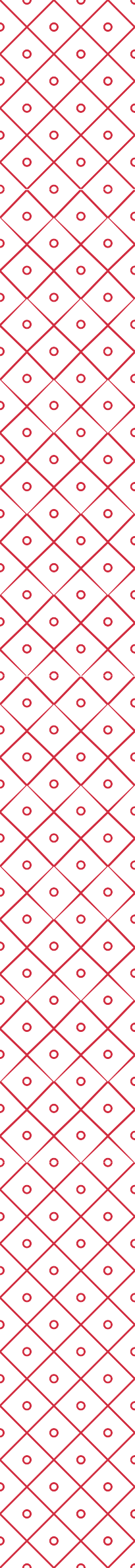 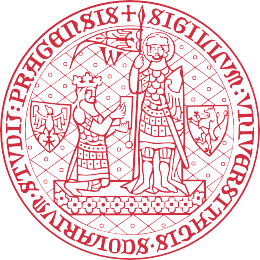 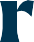 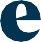 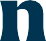 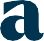 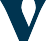 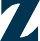 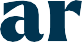 § 5e
(1) Vybranou transevropskou dopravní infrastrukturou se rozumí
a) úseky pozemních komunikací a drah a infrastruktura pro vodní dopravu na koridoru hlavní transevropské dopravní sítě podle přímo použitelného předpisu Evropské unie upravujícího Nástroj pro propojení Evropy27), které jsou uvedeny v příloze č. 2 k tomuto zákonu, a stavby s nimi související,
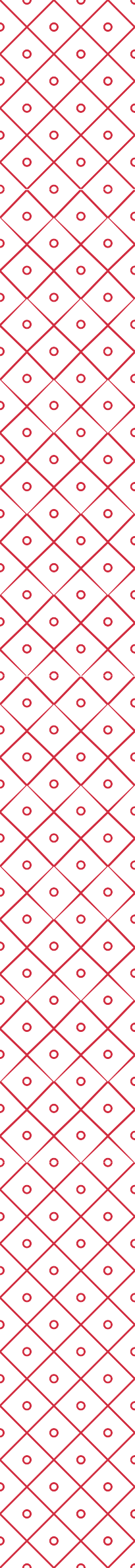 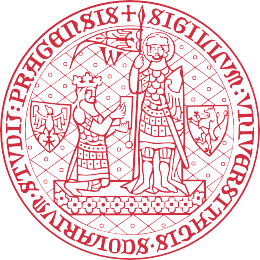 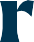 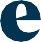 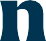 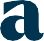 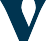 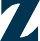 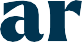 b) dopravní infrastruktura na koridoru hlavní transevropské dopravní sítě podle přímo použitelného předpisu Evropské unie upravujícího Nástroj pro propojení Evropy27), přesahují-li v případě jednotlivého záměru podle stavebního zákona předpokládané celkové investiční náklady stavby 300000000 EUR, a
c) terminály železniční a silniční dopravy uvedené v přímo použitelném předpisu Evropské unie upravujícím hlavní směry Evropské unie pro rozvoj transevropské dopravní sítě28), jsou-li umístěny na některém z úseků podle písmene a) nebo jsou-li infrastrukturou podle písmene b).
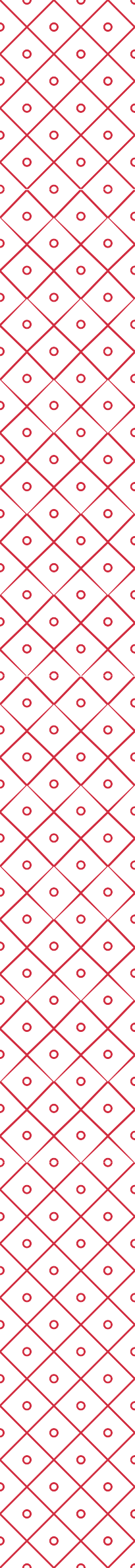 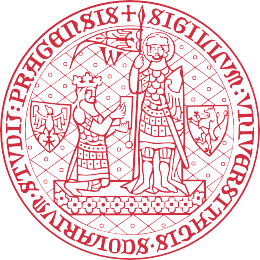 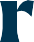 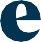 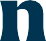 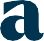 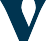 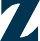 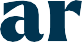 Abstraktní kategorie – 1 – pokud předmětný záměr spadá pod tuto kategorii, aplikují se všechna ustanovení zákona o urychlení kromě těch, které se explicitně vážou na speciální kategorie 1a a 1b
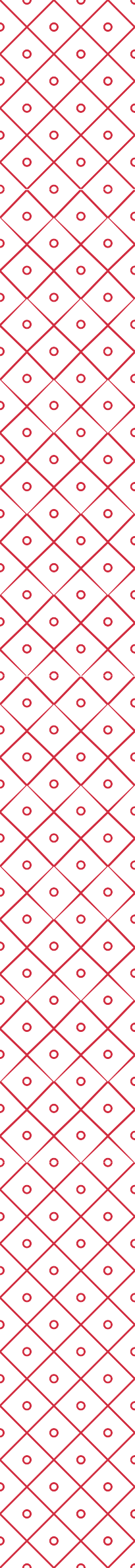 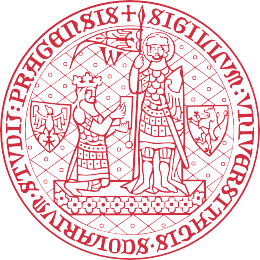 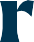 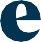 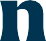 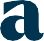 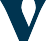 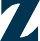 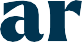 Konkrétní kategorie – konkrétní projekty – 1a (Projekty uvedené v Příloze č. 1 zákona)- aplikuje se kromě obecných ustanovení zákona i speciální ustanovení v § 4a (mezitímní rozhodnutí) – tj. uvedení stavby v příloze má ten význam, že v řízení je možné vydat toto rozhodnutí i když stavba není vymezena v územním rozvojovém plánu nebo v zásadách územního rozvoje
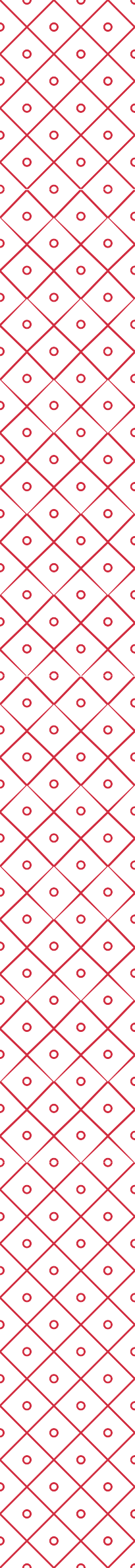 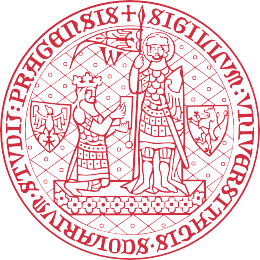 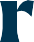 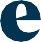 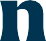 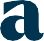 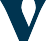 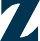 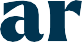 Stavby vybrané transevropské infrastruktury (konkrétní kategorie – konkrétní projekty – 1b)
aplikují se ustanovení §§ 5e až 5i zákona.
Speciální ustanovení ve vztahu ke stavbám dopravní infrastruktury
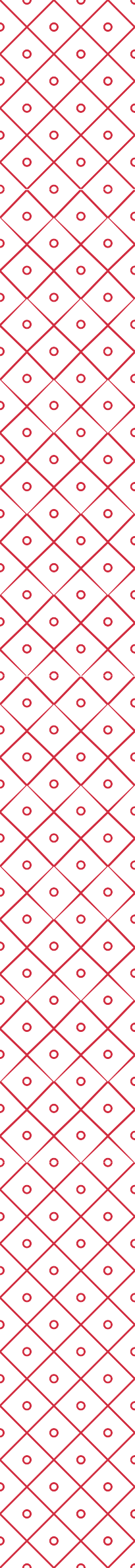 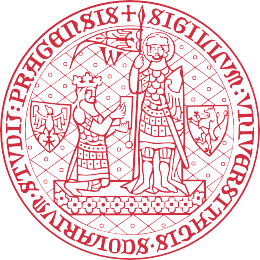 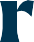 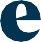 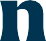 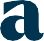 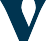 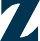 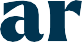 Vztahuje-li se na řízení tento zákon, příslušný úřad v oznámení o zahájení řízení poučí účastníky o této skutečnosti (§ 2 odst. 1) – absence poučení by byl pochybením, které by mělo za následek nezákonnost rozhodnutí
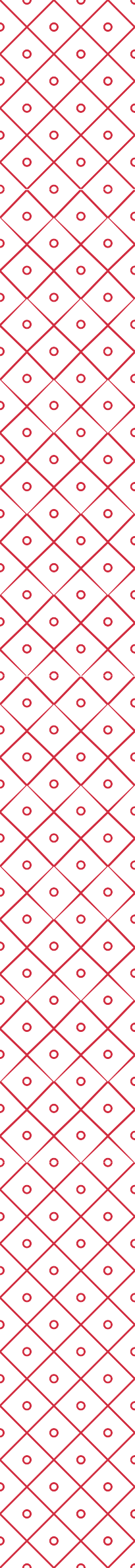 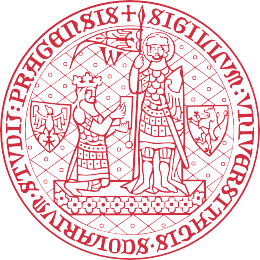 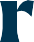 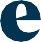 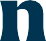 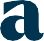 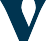 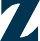 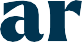 (2) Lhůty pro podání žalob proti rozhodnutím vydaným v řízeních podle § 1 se zkracují na polovinu; to neplatí, jde-li o řízení podle stavebního zákona. O žalobách rozhodne soud ve lhůtě 90 dnů. Ustanovení předchozí věty obdobně platí i pro řízení o opravných prostředcích proti rozhodnutí soudu o žalobě.
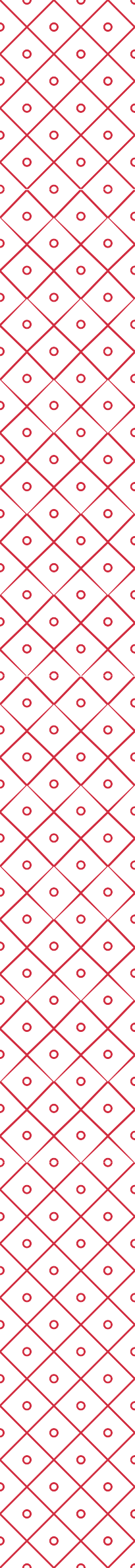 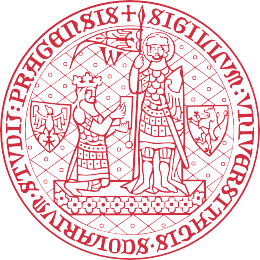 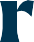 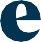 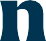 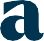 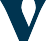 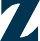 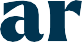 § 2 odst. 2 zákona č. 416/2009 Sb. představuje lex specialis ve vztahu k právní úpravě lhůt v s.ř.s. a v části V. o.s.ř.
žaloba proti výroku podle § 24 odst. 3 zákona č. 184/2006 Sb. (výrok o omezení vl. práva) musí být v režimu zákona č. 416/2009 Sb. podána do 1 měsíce!!!
žaloba proti výroku podle § 24 odst. 4 zákona č. 184/2006 Sb. (výrok o náhradě) musí být v režimu zákona č. 416/2009 Sb. podána do 15 dnů!!!
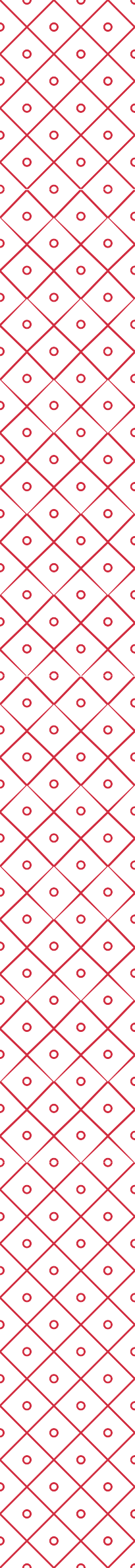 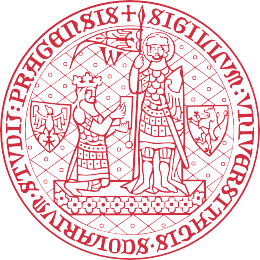 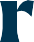 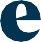 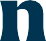 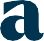 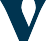 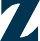 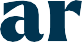 3) Návrh na přiznání odkladného účinku žaloby proti rozhodnutí vydanému v řízení podle § 1 lze podat pouze společně se žalobou. Návrh na přiznání odkladného účinku opravného prostředku proti rozhodnutí soudu o žalobě podle předchozí věty lze podat pouze společně s opravným prostředkem. K později podanému návrhu na přiznání odkladného účinku soud nepřihlíží.
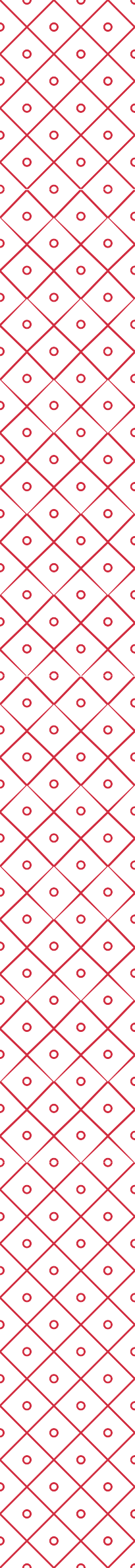 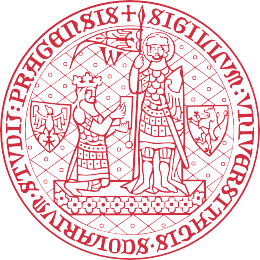 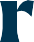 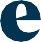 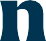 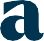 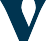 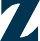 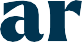 § 2f
Každý je povinen umožnit provádění měření a průzkumných prací v rámci přípravy stavby dopravní, vodní, energetické nebo těžební infrastruktury, infrastruktury pro ukládání oxidu uhličitého nebo strategické investiční stavby prováděné stavebníkem, správcem nebo provozovatelem veřejné dopravní nebo veřejné technické infrastruktury, těžební infrastruktury, infrastruktury pro ukládání oxidu uhličitého nebo strategické investiční stavby (dále jen „oprávněný investor“), a to i před zahájením řízení, kterým se stavba povoluje. Za tímto účelem má oprávněný investor a jím zmocněné osoby právo vstupovat a vjíždět na cizí nemovité věci. zákonné věcné břemeno
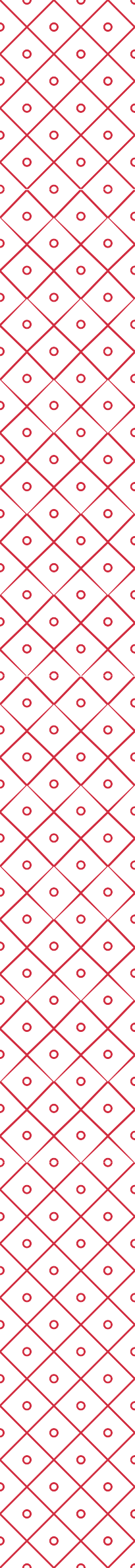 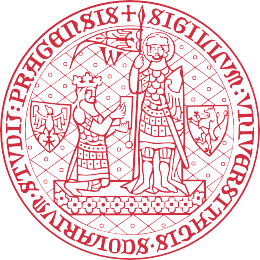 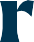 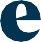 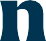 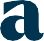 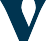 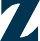 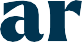 Oprávněný investor nebo jím zmocněné osoby jsou povinni co nejvíce šetřit práv vlastníků dotčených nemovitých věcí a nejméně 14 dní předem jim provádění měření nebo průzkumných prací na jejich nemovité věci písemně oznámit notifikační povinnost investora
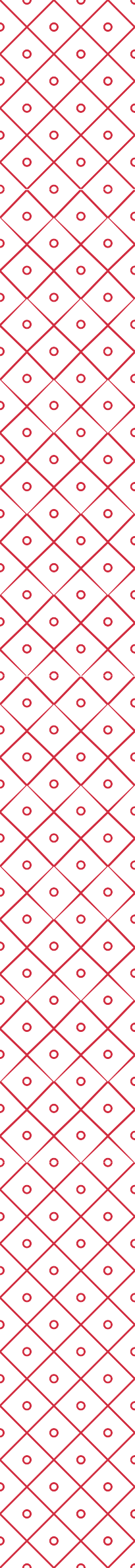 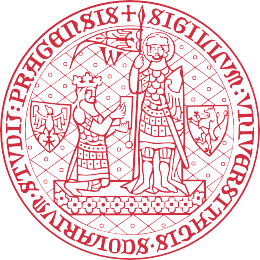 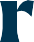 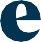 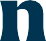 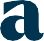 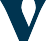 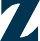 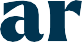 Po skončení prací jsou oprávněný investor nebo jím zmocněné osoby povinni uvést nemovité věci do předchozího stavu, a není-li to možné s ohledem na povahu provedených prací, do stavu odpovídajícímu předchozímu účelu nebo užívání dotčené nemovité věci a bezprostředně písemně oznámit tuto skutečnost vlastníku nemovité věci.
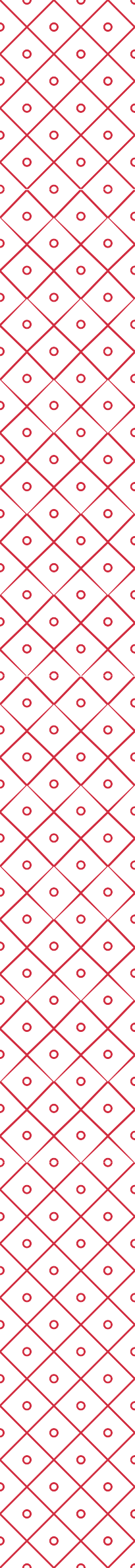 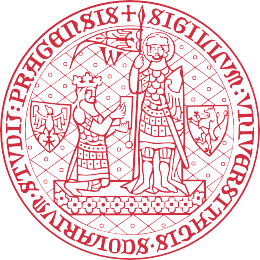 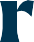 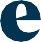 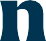 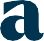 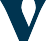 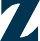 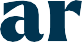 Pokud byl vlastník nebo uživatel nemovité věci v důsledku výkonu práv oprávněného investora nebo jím zmocněné osoby podle tohoto odstavce omezen v obvyklém užívání nemovité věci nebo mu vznikla újma na majetku, má právo na přiměřenou jednorázovou náhradu ve výši dvojnásobku částky stanovené podle zákona o oceňování majetku zákon zakládá povinnost náhrady za ujmu, způsobenou vykonem práv z věcného břemene
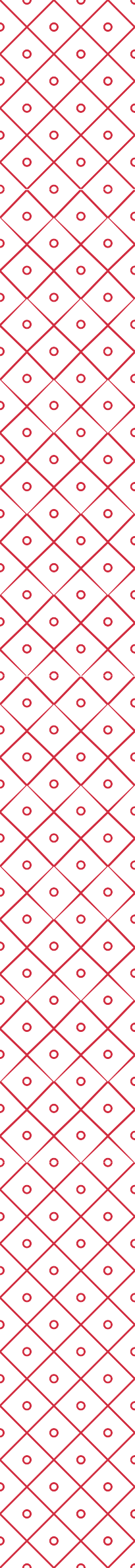 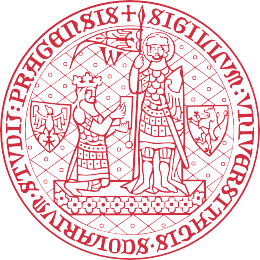 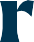 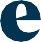 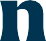 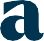 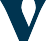 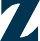 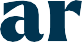 § 3
(1) Pro odejmutí nebo omezení práv k pozemkům nebo stavbám potřebným pro uskutečnění dopravní, vodní, energetické nebo těžební infrastruktury, infrastruktury pro ukládání oxidu uhličitého nebo infrastruktury elektronických komunikací platí zákon o vyvlastnění, pokud tento zákon nestanoví jinak  srov. obecnou úpravu vyvlastňovacího řízení (přednáška „vyvlastnění  a jeho soudní přezkum“)
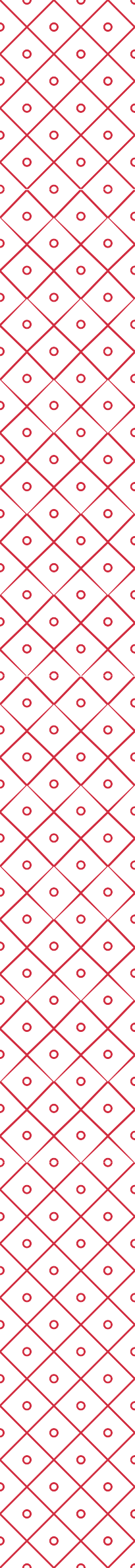 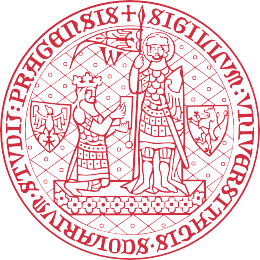 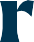 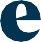 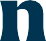 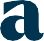 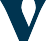 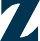 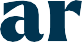 (2) Pro splnění podmínky přípustnosti vyvlastnění podle zákona o vyvlastnění, spočívající v povinnosti nejprve učinit návrh na získání potřebných práv k pozemku nebo stavbě dohodou, postačí doručení návrhu smlouvy na získání potřebných práv
a) na adresu, kterou vlastník nemovitosti předem písemně sdělil, nebo
b) na adresu místa trvalého pobytu vlastníka nemovitosti nebo jeho adresu bydliště v cizině nebo na adresu evidovanou v katastru nemovitostí, jde-li o fyzickou osobu, nebo
c) na adresu sídla evidovanou v katastru nemovitostí, jde-li o právnickou osobu.
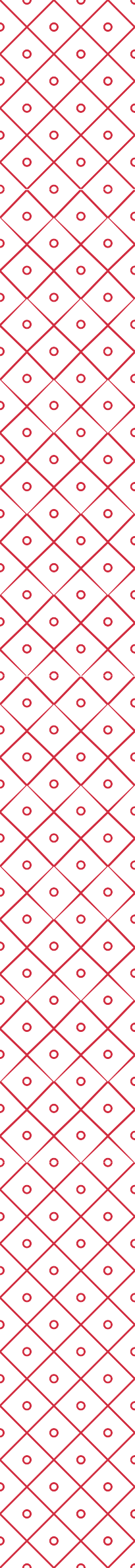 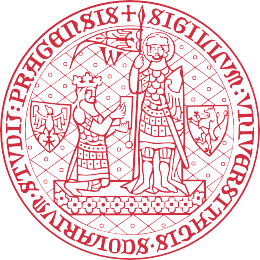 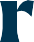 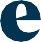 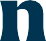 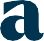 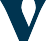 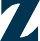 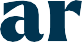 (8) Pokud vyvlastňovací úřad doručuje v rámci vyvlastňovacího řízení vyvlastňovanému do ciziny, platí, že dnem doručení je třicátý den ode dne, kdy byla písemnost odeslána prostřednictvím provozovatele poštovních služeb, pokud nebylo doručeno dříve.
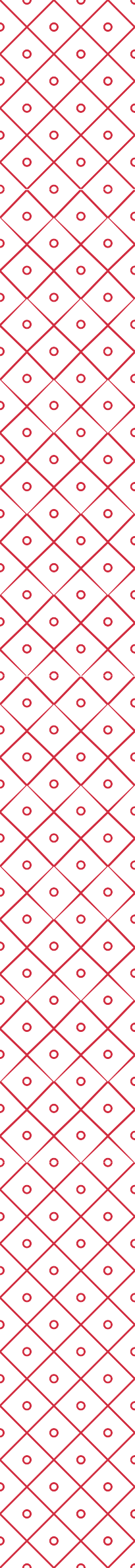 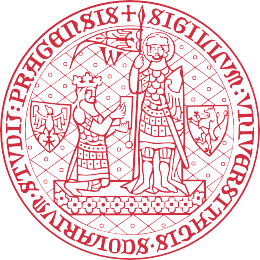 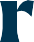 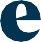 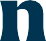 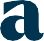 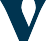 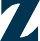 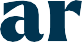 Zákon č. 416/2009 Sb. zná 2 režimy vydání mezitímního rozhodnutí: 
§ 4a – vydání mezitímního rozhodnutí ve vyvlastňovacím řízení;
§ 4c –vyvlastňovací řízení je vedeno společně s řízením o povolení záměru stavby dopravní infrastruktury.
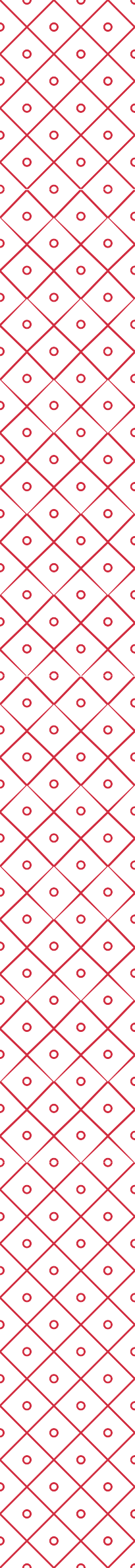 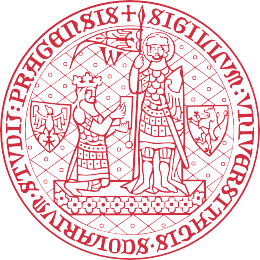 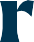 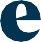 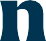 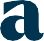 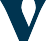 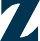 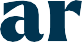 § 4a
(1) Dospěje-li vyvlastňovací úřad ve vyvlastňovacím řízení k závěru, že podmínky pro vyvlastnění jsou s výjimkou určení výše náhrady za vyvlastnění splněny, vydá na žádost vyvlastnitele mezitímní rozhodnutí15) obsahující výroky podle § 24 odst. 3 zákona o vyvlastnění (výrok o odnětí, nebo omezení vlastnického práva k pozemku; dále jen „mezitímní rozhodnutí“), týká-li se vyvlastňovací řízení práva k pozemku nebo ke stavbě potřebného k uskutečnění stavby
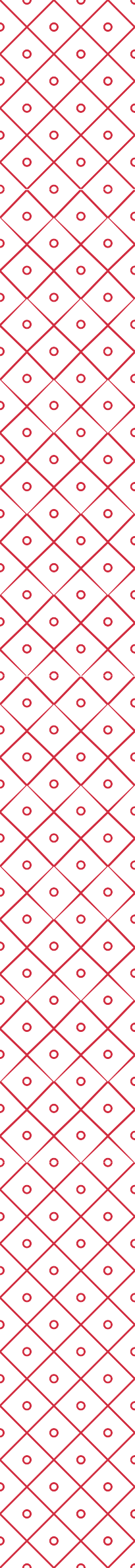 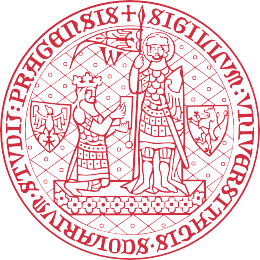 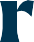 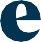 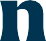 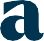 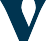 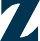 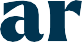 Záměry, kdy lze mezitimní rozhodnutí vydat:

a) dopravní, vodní nebo energetické infrastruktury
1. umisťované v ploše nebo koridoru, které jsou pro ni vymezeny v územním rozvojovém plánu nebo v zásadách územního rozvoje, a
2. uvedené v příloze č. 1 k tomuto zákonu, nebo
b) místní komunikace I. třídy nebo speciální, tramvajové nebo trolejbusové dráhy, je-li tato stavba
1. umisťována v ploše nebo koridoru, které jsou pro ni vymezeny v územně plánovací dokumentaci, a
2. celá umístěna v rozvojové oblasti podle stavebního zákona vymezené politikou územního rozvoje a označené jako metropolitní rozvojová oblast.
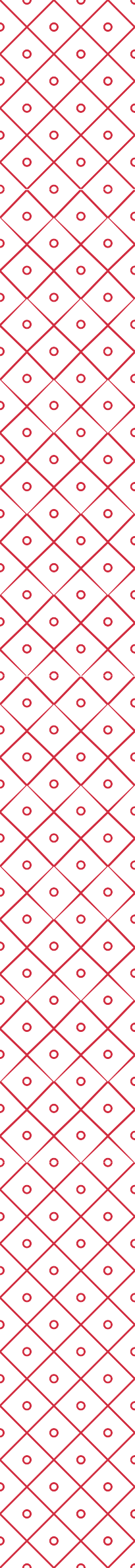 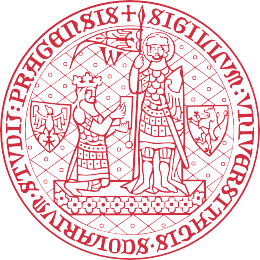 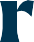 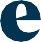 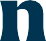 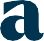 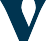 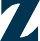 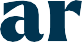 (2) Odvolání proti mezitímnímu rozhodnutí není přípustné je ovšem možné podat žalobu proti nezákonnému rozhodnutí podle s.ř.s.
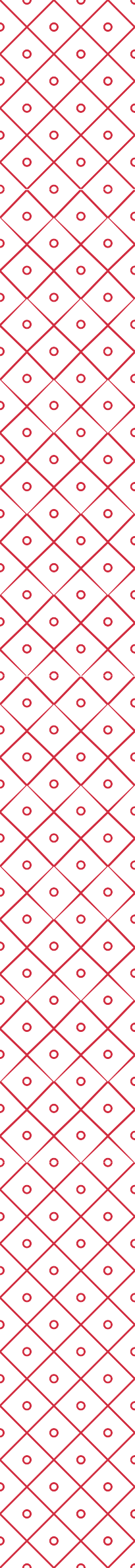 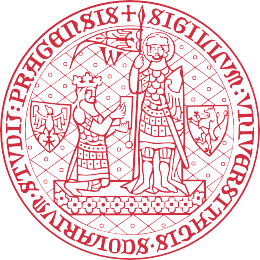 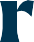 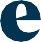 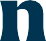 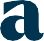 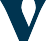 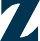 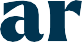 (3) O žalobě proti mezitímnímu rozhodnutí rozhodne soud ve lhůtě 60 dnů; to platí obdobně i pro řízení o opravných prostředcích proti rozhodnutí soudu o žalobě.
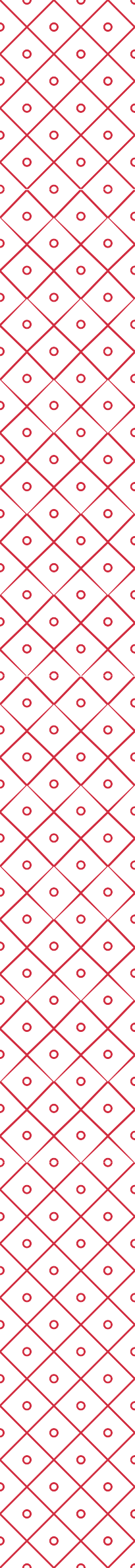 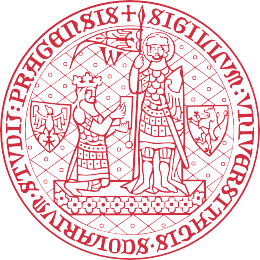 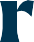 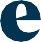 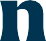 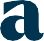 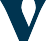 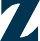 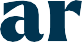 § 4c
(1) Oprávněný investor může společně s žádostí o povolení záměru stavby dopravní infrastruktury, požádat stavební úřad příslušný k vedení řízení podle stavebního zákona o vydání mezitímního rozhodnutí podle § 4a spočívajícího v odnětí nebo omezení vlastnického práva nebo práva odpovídajícího věcnému břemenu k pozemku nebo ke stavbě nebo jejich části potřebné k uskutečnění takové stavby dopravní infrastruktury.
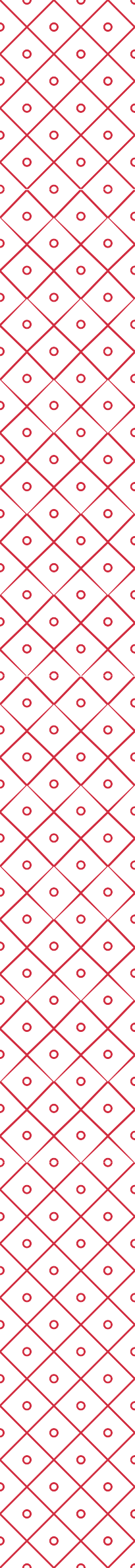 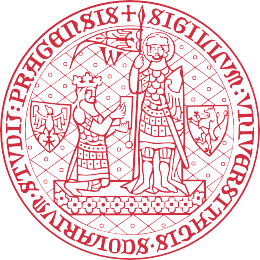 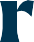 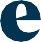 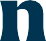 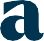 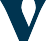 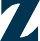 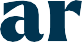 (3) V případě podání žádostí podle odstavce 1 vede stavební úřad vyvlastňovací řízení společně s řízením o povolení záměru stavby dopravní infrastruktury. Stavební úřad rozhodne o žádosti podle stavebního zákona, a pokud žádosti podle stavebního zákona vyhoví, rozhodne zároveň ve společném rozhodnutí o vydání mezitímního rozhodnutí podle § 4a.
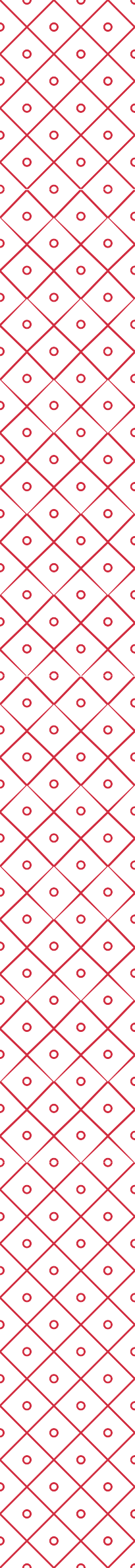 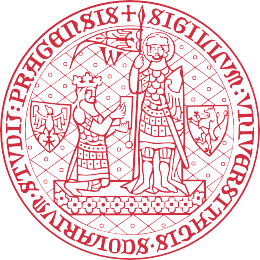 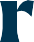 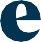 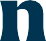 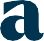 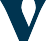 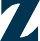 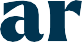 Specifika společného vyvlastňovacího řízení a řízení o povolení záměru stavby dopravní infrastruktury:
splnění podmínky podle § 3 odst. 1 věty druhé (subsidiarita vyvlastnění) a  § 5 odst. 1 (nutnost nabízet smluvní ujednání) zákona o vyvlastnění se pro vydání mezitímního rozhodnutí podle věty druhé nevyžaduje,
ústní jednání se před vydáním mezitímního rozhodnutí podle věty druhé nenařizuje,
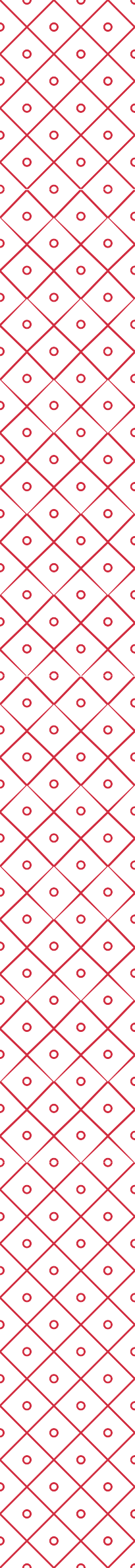 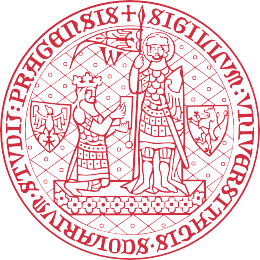 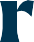 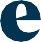 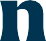 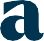 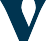 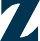 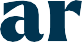 3. po nabytí právní moci výroku společného rozhodnutí, kterým bylo vydáno mezitímní rozhodnutí, pokračuje stavební úřad ve vyvlastňovacím řízení o zbytku věci obdobně podle zákona o vyvlastnění, pokud tento zákon nestanoví jinak; o zbytku věci se vede s každým vyvlastňovaným samostatné řízení.
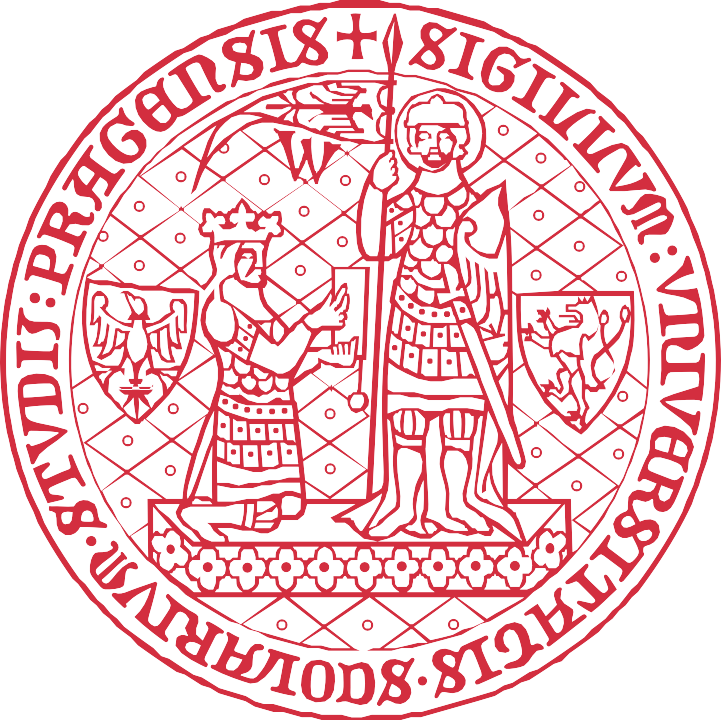 Děkuji za pozornost!
prof. JUDr. Jakub Handrlica, Ph.D., DSc. 
Katedra správního práva a správní vědy
Právnická fakulta, Univerzita Karlova
Nám. Curieových 7, 116 40 Praha 1
Email: jakub.handrlica@prf.cuni.cz
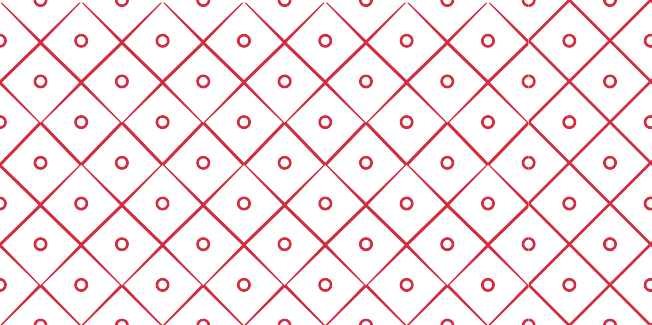